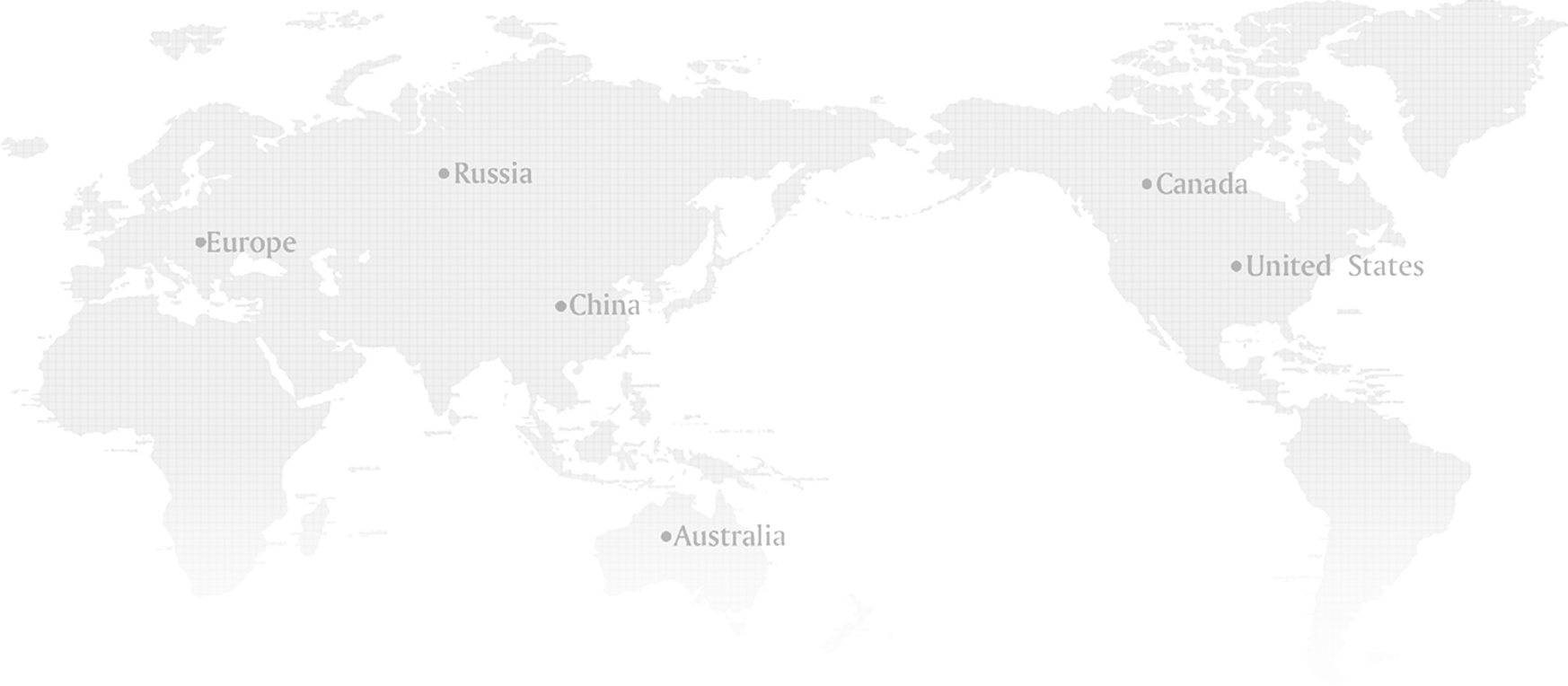 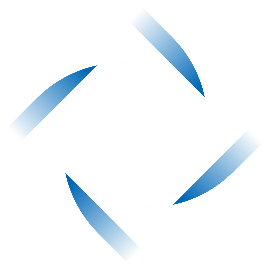 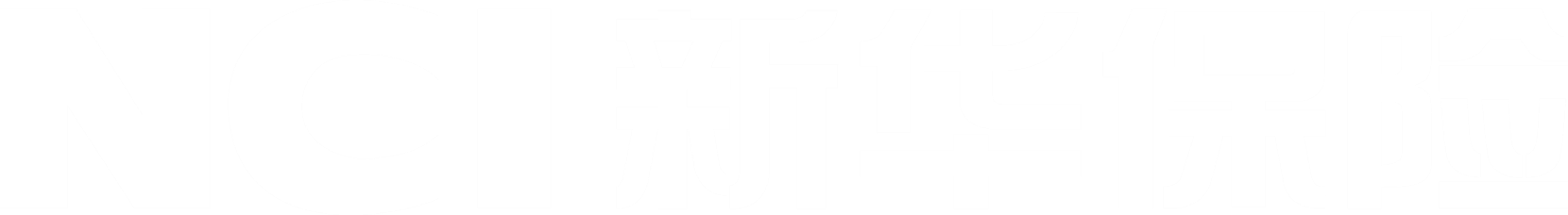 精致简约商务风总结演示PPT
Lorem ipsum dolor sit amet, consectetur adipiscing elit. Curabitur elementum posuere pretium. Quisque nibh dolor, dignissim ac dignissim ut, luctus ac urna. Aliquam aliquet non massa quis tincidunt.
汇报人：PPT汇
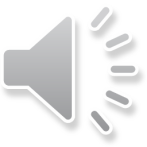 前言
设计师不是艺术家，我们要表达的是客户、是市场！不仅要全面认识自己，更需要全面理解客户！党有党风，企有特色，好的设计都是以客户特色为基线通过自己的缜密安排、成熟的视觉语言诠释出其要表达思想概念！——
INTRODUCTION
01
02
03
04
您的相关段落主题
目录
您的相关段落主题
CONTENTS
您的相关段落主题
您的相关段落主题
PART 01
过渡
TRANSITION
相关段落主题文字
此处可以输入相关子项目
此处可以输入相关子项目
此处可以输入相关子项目
这里是您的页面标题
Inset some short and brief lorem ipsum explan atory text about title here
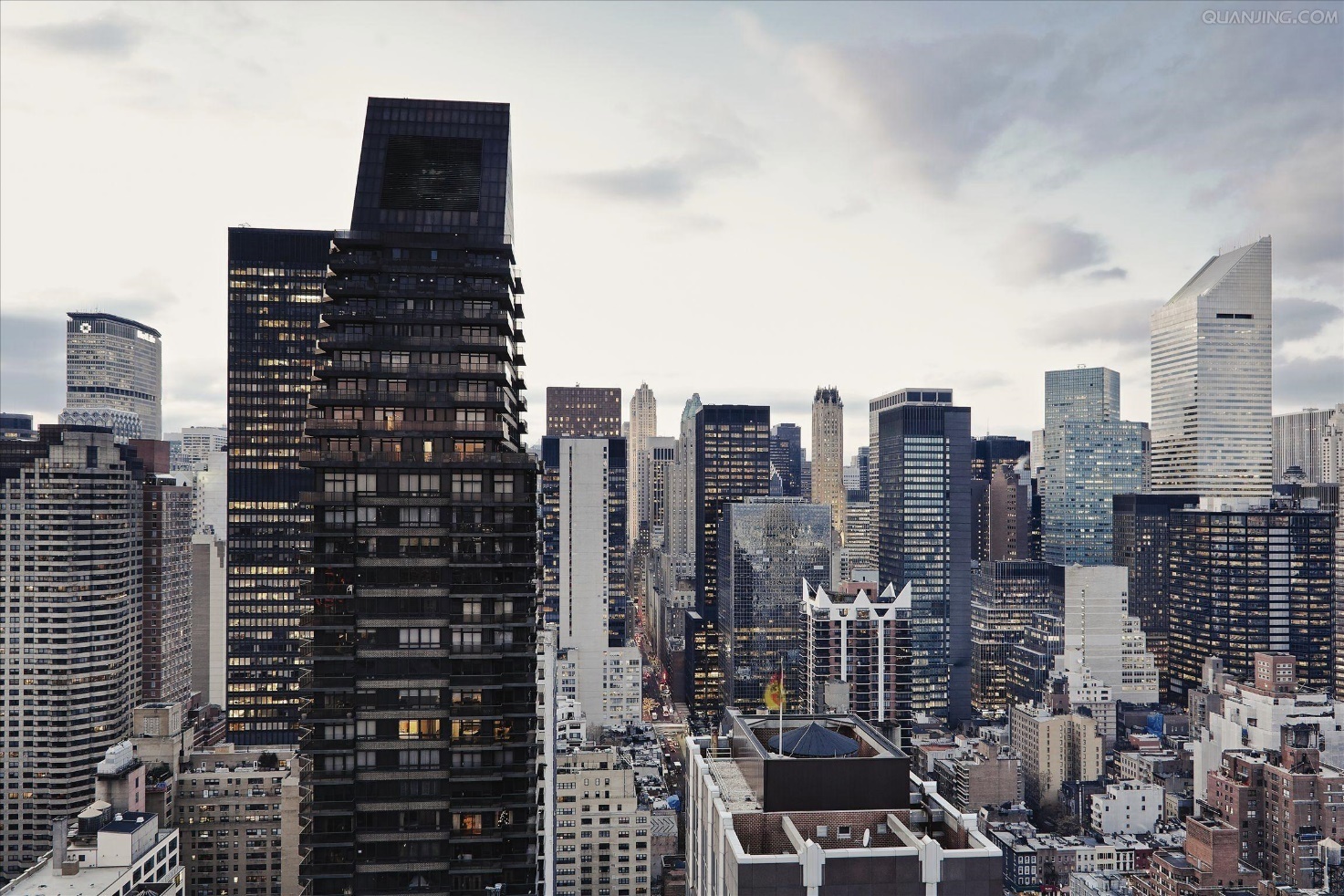 ADD YOUR TITLE
Lorem ipsum dolor sit amet, consectetur adipiscing elit. Integer mollis vehicula ligula ut faucibus. Curabitur vestibulum consequat urna et vehicula. Suspendisse feugiat biben- dum egestas. 
Lorem ipsum dolor sit amet, consectetur adipiscing elit. Integer mollis vehicula ligula ut faucibus. Curabitur vestibulum consequat urna et vehicula. Suspendisse feugiat biben- dum egestas.Lorem ipsum dolor sit amet, consectetur adipiscing elit. Integer mollis vehicula ligula ut faucibus. Curabitur vestibulum consequat urna et vehicula. Suspendisse feugiat biben- dum egestas.
Lorem ipsum dolor sit amet, consectetur adipiscing elit. Integer mollis vehicula ligula ut faucibus. Curabitur vestibulum consequat urna et vehicula. Suspendisse feugiat biben- dum egestas.
这里是您的页面标题
Inset some short and brief lorem ipsum explan atory text about title here
ADD YOUR TITLE
Lorem ipsum dolor sit, consectetur adipisicing elit, eiusmod tempor dolore magna aliqua.
SUBTITLE
SUBTITLE
Lorem ipsum dolor sit, consectetur adipisicing elit, eiusmod tempor dolore magna aliqua.
Lorem ipsum dolor sit, consectetur adipisicing elit, eiusmod tempor dolore magna aliqua.
这里是您的页面标题
4
2
5
3
1
Inset some short and brief lorem ipsum explan atory text about title here
点击输入简要文字内容，文字内容需概括精炼，不用多余的文字修饰。点击输入简要文字内容，文字内容需概括精炼，不用多余的文字修饰。
点击输入简要文字内容，文字内容需概括精炼，不用多余的文字修饰。点击输入简要文字内容，文字内容需概括精炼，不用多余的文字修饰。
点击输入简要文字内容，文字内容需概括精炼，不用多余的文字修饰。点击输入简要文字内容，文字内容需概括精炼，不用多余的文字修饰。
点击输入简要文字内容，文字内容需概括精炼，不用多余的文字修饰。点击输入简要文字内容，文字内容需概括精炼，不用多余的文字修饰。
点击输入简要文字内容，文字内容需概括精炼，不用多余的文字修饰。点击输入简要文字内容，文字内容需概括精炼，不用多余的文字修饰。
这里是您的页面标题
Inset some short and brief lorem ipsum explan atory text about title here
ADD YOUR TEXT HERE
Insert you awesome clever slogan or theme in this area awesome clever slogan or theme in this world short of ambition. It would probably be a kinder world: with out demands, without……
OUR
TEAM
NAME
NAME
NAME
NAME
NAME
NAME
ADD YOUR TEXT HERE
ADD YOUR TEXT HERE
ADD YOUR TEXT HERE
ADD YOUR TEXT HERE
ADD YOUR TEXT HERE
ADD YOUR TEXT HERE
这里是您的页面标题
Inset some short and brief lorem ipsum explan atory text about title here
点击此处添加标题
点击此处添加标题
点击此处添加标题
点击此处添加标题
标题数字等都可以通过点击和重新输入进行更改，顶部“开始”面板中可以对字体、字号、颜色、行距等进行修改。建议正文10号字，1.3倍字间距。
标题数字等都可以通过点击和重新输入进行更改，顶部“开始”面板中可以对字体、字号、颜色、行距等进行修改。建议正文10号字，1.3倍字间距。
标题数字等都可以通过点击和重新输入进行更改，顶部“开始”面板中可以对字体、字号、颜色、行距等进行修改。建议正文10号字，1.3倍字间距。
标题数字等都可以通过点击和重新输入进行更改，顶部“开始”面板中可以对字体、字号、颜色、行距等进行修改。建议正文10号字，1.3倍字间距。
这里是您的页面标题
Inset some short and brief lorem ipsum explan atory text about title here
在此输入您的图表标题
在此输入您的图表所要说明文字，在此输入您的图表所要说明文字，在此输入您的图表所要说明文字，在此输入您的图表所要说明文字
在此输入您的图表所要说明文字，在此输入您的图表所要说明文字，在此输入您的图表所要说明文字
在此输入您的图表所要说明文字，在此输入您的图表所要说明文字，在此输入您的图表所要说明文字，在此输入您的图表所要说明文字，在此输入您的图表所要说明文字在此输入您的图表所要说明文字，在此输入您的图表所要说明文字，在此输入您的图表所要说明文字，在此输入您的图表所要说明文字
在此输入您的图表所要说明文字，在此输入您的图表所要说明文字，在此输入您的图表所要说明文字
输入您的文字
输入您的文字
输入您的文字
输入您的文字
这里是您的页面标题
Inset some short and brief lorem ipsum explan atory text about title here
请在此输入您的文字，请在此输入您的文字，请在此输入您的文字，请在此输入您的文字，请在此输入您的文字，请在此输入您的文字，请在此输入您的文字，请在此输入您的文字，请在此输入您的文字，请在此输入您的文字
请在此输入您的文字，请在此输入您的文字，请在此输入您的文字，请在此输入您的文字，请在此输入您的文字，请在此输入您的文字，请在此输入您的文字，请在此输入您的文字，请在此输入您的文字
请在此输入您的文字，请在此输入您的文字，请在此输入您的文字，请在此输入您的文字，请在此输入您的文字，请在此输入您的文字
请在此输入您的文字，请在此输入您的文字，请在此输入您的文字，请在此输入您的文字，请在此输入您的文字，请在此输入您的文字
1
2
3
PART 02
过渡
TRANSITION
相关段落主题文字
此处可以输入相关子项目
此处可以输入相关子项目
此处可以输入相关子项目
这里是您的页面标题
Inset some short and brief lorem ipsum explan atory text about title here
单击添加标题
Lorem ipsum dolor sit amet consectetur adipiscing elit. Praesent sodales odio sit amet odio tristique quis tempus odio Lorem ipsum dolor sit amet, consectetur adipiscing elit. Lorem ipsum dolor sit amet, consectetur adipiscing elit. Praesent sodales odio sit amet odio tristique quis tempus odio Lorem ipsum dolor sit amet, consectetur adipiscing elit.
这里是您的页面标题
Inset some short and brief lorem ipsum explan atory text about title here
修改标题文字
修改标题文字
修改标题文字
标题数字等都可以通过点击和重新输入进行更改，顶部“开始”面板中可以对字体、字号、颜色、行距等进行修改。建议正文10号字，1.3倍字间距。
标题数字等都可以通过点击和重新输入进行更改，顶部“开始”面板中可以对字体、字号、颜色、行距等进行修改。建议正文10号字，1.3倍字间距。
标题数字等都可以通过点击和重新输入进行更改，顶部“开始”面板中可以对字体、字号、颜色、行距等进行修改。建议正文10号字，1.3倍字间距。
这里是您的页面标题
Inset some short and brief lorem ipsum explan atory text about title here
企业战略目标：
是企业使命和宗旨的具体化和定量化，是企业奋斗纲领，是衡量企业一切工作是否实现其企业使命的标准，是企业经营战略的核心。
战略目标定义：
从广义上看，企业战略目标是企业战略构成的基本内容，战略目标是对企业战略经营活动预期取得的主要成果的期望值。从狭义上看，企业战略目标不包含在企业战略构成之中，它既是企业战略选择的出发点和依据，又是企业战略实施要达的结果。
盈利能力：用利润、投资收益率、每股平均受益、销售利润等来表示。
市　　场：用市场占有率、销售额或销售量来表示。
产出比率：用投入产出比率或单位产品成本来表示。
产　　品：用产品线或产品的销售额和盈利能力、开发新产品的完成期来表示。
资　　金：用资本构成、新增普通股、现金流量、流动资本、回收期来表示。
生　　产：用工作面积、固定费用或生产量来表示。
研究开发：用花费的货币量或完成的项目来表示。
组　　织：用将实行变革获奖承担的项目来表示。
人力资源：用缺勤率、迟到率、人员流动率、培训人数或将实施的培训计划数来表示。
社会责任：用活动的类型、服务天数或财政资助来表示。
15
这里是您的页面标题
Inset some short and brief lorem ipsum explan atory text about title here
YOUR TITLE HERE
80%
YOUR TITLE HERE
60%
YOUR TITLE HERE
70%
单击添加标题
Awards
YOUR TITLE HERE
90%
Lorem ipsum dolor sit amet consectetur adipiscing elit. Praesent sodales odio sit amet odio tristique quis tempus odio Lorem ipsum dolor sit amet, consectetur adipiscing elit. Lorem ipsum dolor sit amet, consectetur adipiscing elit. Praesent sodales odio sit amet odio tristique quis tempus odio Lorem ipsum dolor sit amet, consectetur adipiscing elit.
YOUR TITLE HERE
Lorem ipsum dolor sit amet, consectetur adipiscing elit. Praesent sodales odio sit amet odio tristique quis tempus odio Lorem ipsum dolor sit amet
这里是您的页面标题
关键词
关键词
关键词
关键词
关键词
关键词
关键词
关键词
关键词
关键词
Inset some short and brief lorem ipsum explan atory text about title here
添加标题
关键词
在此处添加文字在此处添加文字，在此处添加文字。
添加标题
在此处添加文字在此处添加文字，在此处添加文字。
添加标题
添加标题
在此处添加文字在此处添加文字，在此处添加文字。
添加标题
在此处添加文字在此处添加文字，在此处添加文字。
这里是您的页面标题
Inset some short and brief lorem ipsum explan atory text about title here
竞争者
策略
竞争者
目标
竞争者
优劣势
在此录入上述图表的综合描述说明，在此录入上述图表的综合描述说明，在此录入上述图表的综合描述说明
在此录入上述图表的综合描述说明，在此录入上述图表的综合描述说明，在此录入上述图表的综合描述说明
在此录入上述图表的综合描述说明，在此录入上述图表的综合描述说明，在此录入上述图表的综合描述说明
竞争者
战略
竞争者
反应模式
在此录入上述图表的综合描述说明，在此录入上述图表的综合描述说明，在此录入上述图表的综合描述说明
在此录入上述图表的综合描述说明，在此录入上述图表的综合描述说明，在此录入上述图表的综合描述说明
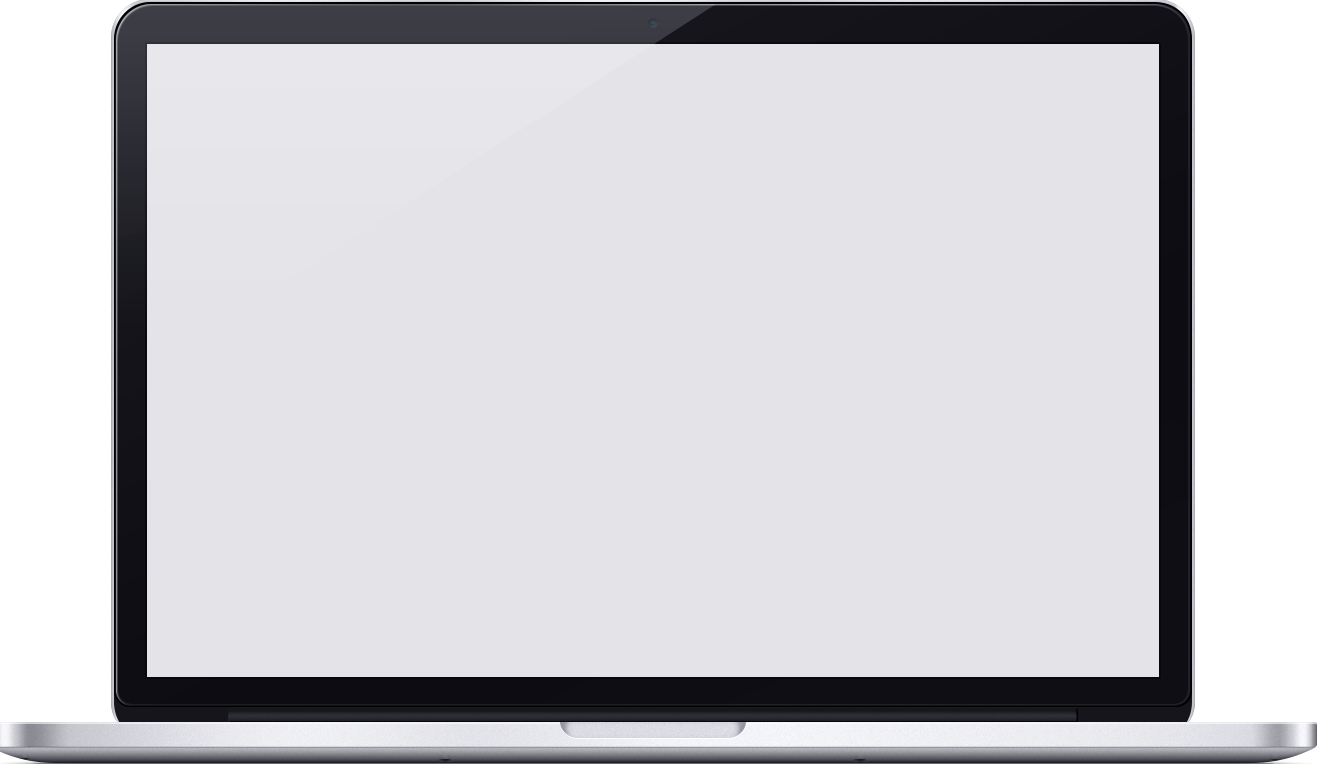 03
02
01
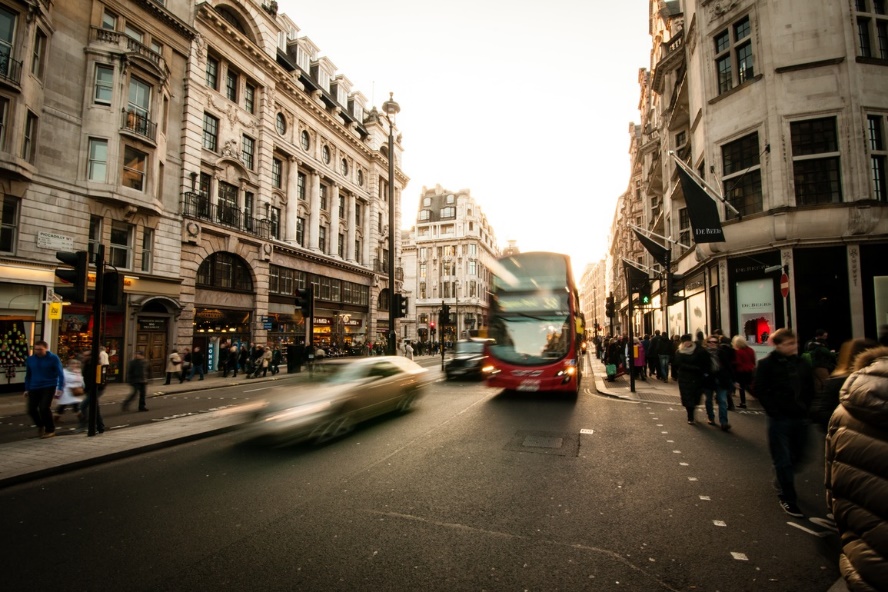 这里是您的页面标题
Inset some short and brief lorem ipsum explan atory text about title here
标题数字等都可以通过点击和重新输入进行更改，顶部“开始”面板中可以对字体、字号、颜色、行距等进行修改。建议正文10号字，1.3倍字间距。
标题数字等都可以通过点击和重新输入进行更改，顶部“开始”面板中可以对字体、字号、颜色、行距等进行修改。建议正文10号字，1.3倍字间距。
标题数字等都可以通过点击和重新输入进行更改，顶部“开始”面板中可以对字体、字号、颜色、行距等进行修改。建议正文10号字，1.3倍字间距。
标题数字等都可以通过点击和重新输入进行更改，顶部“开始”面板中可以对字体、字号、颜色、行距等进行修改。建议正文10号字，1.3倍字间距。
PART 03
过渡
TRANSITION
相关段落主题文字
此处可以输入相关子项目
此处可以输入相关子项目
此处可以输入相关子项目
这里是您的页面标题
Inset some short and brief lorem ipsum explan atory text about title here
Globalization
Advertising
Costumer
Product
Lorem Ipsum is dolor sita slidera power adus ana but volup dalam cintakuan
anande inteman.
Lorem Ipsum is dolor sita slidera power adus ana but volup dalam cintakuan
anande inteman.
Lorem Ipsum is dolor sita slidera power adus ana but volup dalam cintakuan
anande inteman.
Lorem Ipsum is dolor sita slidera power adus ana but volup dalam cintakuan
anande inteman.
Lorem stebus danaime lovera don akamare dimasa quosam santLoirem ipsume koler sit denima astebus daname lovera don yakamare dimasa qm sant porem ipsume denima ustebus daname lovera dono pakama dalaman manaada diantarakita bias begitu.
Dan manakalaadasebuahpercakapan yang bias dijadikan bahanpertimbangan apapun.
这里是您的页面标题
Inset some short and brief lorem ipsum explan atory text about title here
Lorem ipsum dolor sit amet, consectetur adipiscing elit. Integer mollis vehicula ligula ut faucibus. Curabitur vestibulum consequat urna et vehicula. Suspendisse feugiat biben- dum egestas. Sed bibendum urna id sem tincidunt commodoat dictum lectus. Fusce felis tellus, volutpat quis venenatis non, adipiscing quis orci. Integer condimentum leo ut erat ultrices mollis. Nunc ut quam adipiscing, elementum enim ac, ullamcorper magna. Curabitur a felis eu tellus tincidunt rhoncus. Cras rhoncus diam tortor, id cursus purus.
80%
90%
99%
70%
Lorem ipsum dolor sit amet, consectetur adipiscing elit.
Lorem ipsum dolor sit amet, consectetur adipiscing elit.
Lorem ipsum dolor sit amet, consectetur adipiscing elit.
Lorem ipsum dolor sit amet, consectetur adipiscing elit.
THE MOST WAITING TEMPLATE
Lorem ipsum dolor sit amet, consectetur adipiscing elit. Integer mollis vehicula ligula ut faucibus. Curabitur vestibulum consequat urna et vehicula. Suspendisse feugiat biben- dum egestas. Sed bibendum urna id sem tincidunt commodoat dictum lectus. Fusce felis tellus, volutpat quis venenatis non, adipiscing quis orci. Integer condimentum leo ut erat ultrices mollis. Nunc ut quam adipiscing, elementum enim ac, ullamcorper magna. Curabitur a felis eu tellus tincidunt rhoncus. Cras rhoncus diam tortor, id cursus purus.
这里是您的标题
Inset some short and brief lorem ipsum explan atory text about title here
Insert title
Insert title
Insert title
Insert title
INSERT TITLE 01
INSERT TITLE 02
MIND MAP
INSERT TITLE 03
INSERT TITLE 04
Insert title
Insert title
Insert title
Insert title
这里是您的页面标题
Inset some short and brief lorem ipsum explan atory text about title here
ADD YOUR TITLE HERE
ADD YOUR TITLE HERE
ADD YOUR TITLE HERE
ADD YOUR TITLE HERE
ADD YOUR TITLE HERE
ADD YOUR TITLE HERE
Lorem ipsum dolor sit amet, consectetur adipiscing elit. Integer mollis vehicula ligula ut faucibus. Curabitur vestibulum consequat urna et vehicula.
Lorem ipsum dolor sit amet, consectetur adipiscing elit. Integer mollis vehicula ligula ut faucibus. Curabitur vestibulum consequat urna et vehicula.
Lorem ipsum dolor sit amet, consectetur adipiscing elit. Integer mollis vehicula ligula ut faucibus. Curabitur vestibulum consequat urna et vehicula.
Lorem ipsum dolor sit amet, consectetur adipiscing elit. Integer mollis vehicula ligula ut faucibus. Curabitur vestibulum consequat urna et vehicula.
Lorem ipsum dolor sit amet, consectetur adipiscing elit. Integer mollis vehicula ligula ut faucibus. Curabitur vestibulum consequat urna et vehicula.
Lorem ipsum dolor sit amet, consectetur adipiscing elit. Integer mollis vehicula ligula ut faucibus. Curabitur vestibulum consequat urna et vehicula.
这里是您的页面标题
Inset some short and brief lorem ipsum explan atory text about title here
在此输入您的标题
在此输入您的文字，在此输入您的文字，在此输入您的文字在此输入您的文字，在此输入您的文字
在此输入您的标题
在此输入您的文字，在此输入您的文字，在此输入您的文字在此输入您的文字，在此输入您的文字
在此输入您的标题
在此输入您的文字，在此输入您的文字，在此输入您的文字在此输入您的文字，在此输入您的文字
在此输入您的标题
在此输入您的文字，在此输入您的文字，在此输入您的文字在此输入您的文字，在此输入您的文字
这里是您的页面标题
Inset some short and brief lorem ipsum explan atory text about title here
在此输入您的标题
在此输入您的文字，在此输入您的文字，在此输入您的文字在此输入您的文字，在此输入您的文字
在此输入您的标题
在此输入您的文字，在此输入您的文字，在此输入您的文字在此输入您的文字，在此输入您的文字
在此输入您的标题
在此输入您的文字，在此输入您的文字，在此输入您的文字在此输入您的文字，在此输入您的文字
在此输入您的标题
在此输入您的文字，在此输入您的文字，在此输入您的文字在此输入您的文字，在此输入您的文字
在此输入您的标题
在此输入您的文字，在此输入您的文字，在此输入您的文字在此输入您的文字，在此输入您的文字
在此输入您的标题
在此输入您的文字，在此输入您的文字，在此输入您的文字在此输入您的文字，在此输入您的文字
PART 04
过渡
TRANSITION
相关段落主题文字
此处可以输入相关子项目
此处可以输入相关子项目
此处可以输入相关子项目
这里是您的页面标题
Inset some short and brief lorem ipsum explan atory text about title here
ADD YOUR TEXT HERE
ADD YOUR TEXT HERE
ADD YOUR TEXT HERE
Insert you awesome clever slogan or theme in this area awesome clever slogan or theme in this world short of ambition. It would probably be a kinder world: with out demands, without
Insert you awesome clever slogan or theme in this area awesome clever slogan or theme in this world short of ambition. It would probably be a kinder world: with out demands, without
Insert you awesome clever slogan or theme in this area awesome clever slogan or theme in this world short of ambition. It would probably be a kinder world: with out demands, without
WORK HARD
这里是您的页面标题
Inset some short and brief lorem ipsum explan atory text about title here
STEP 
01
STEP 
02
STEP 
03
STEP 
04
STEP 
05
We are 
The Best
Lorem Ipsum
Lorem Ipsum
Lorem Ipsum
Lorem Ipsum
Lorem Ipsum
Lorem ipsum dolor sit amet, consectetur adipiscing elit. Curabitur elementum posuere pretium.
Lorem ipsum dolor sit amet, consectetur adipiscing elit. Curabitur elementum posuere pretium.
Lorem ipsum dolor sit amet, consectetur adipiscing elit. Curabitur elementum posuere pretium.
Lorem ipsum dolor sit amet, consectetur adipiscing elit. Curabitur elementum posuere pretium.
Lorem ipsum dolor sit amet, consectetur adipiscing elit. Curabitur elementum posuere pretium.
Lorem Ipsum is simply dummy text of the printing and typesetting industry. Lorem Ipsum has been the industry's standard dummy text ever since the 1500s, when an unknown printer took a galley of type and scrambled it to make a type specimen book. It has survived not only five centuries, but also the leap into electronic typesetting, remaining essentially unchanged. It was popularised in the 1960s with the release of Letraset sheets containing Lorem Ipsum passages, and more recently with desktop publishing software.
这里是您的页面标题
ADD YOUR TITLE
ADD YOUR TITLE
ADD YOUR TITLE
ADD YOUR TITLE
ADD YOUR TITLE
Inset some short and brief lorem ipsum explan atory text about title here
Lorem ipsum dolor sit amet, consectetur adipisicing elit, sed do eiusmod tempor incididunt ut labore et dolore magna aliqua. Ut enim ad minim veniam
Lorem ipsum dolor sit amet, consectetur adipisicing elit, sed do eiusmod tempor incididunt ut labore et dolore magna aliqua. Ut enim ad minim veniam
Lorem ipsum dolor sit amet, consectetur adipisicing elit, sed do eiusmod tempor incididunt ut labore et dolore magna aliqua. Ut enim ad minim veniam
Lorem ipsum dolor sit amet, consectetur adipisicing elit, sed do eiusmod tempor incididunt ut labore et dolore magna aliqua. Ut enim ad minim veniam
Lorem ipsum dolor sit amet, consectetur adipisicing elit, sed do eiusmod tempor incididunt ut labore et dolore magna aliqua. Ut enim ad minim veniam
这里是您的页面标题
Inset some short and brief lorem ipsum explan atory text about title here
STEP  01
STEP  02
STEP  03
STEP  04
STEP  05
标题数字等都可以通过点击和重新输入进行更改，顶部“开始”面板中可以对字体、字号、颜色、行距等进行修改。建议正文10号字，1.3倍字间距。
标题数字等都可以通过点击和重新输入进行更改，顶部“开始”面板中可以对字体、字号、颜色、行距等进行修改。建议正文10号字，1.3倍字间距。
标题数字等都可以通过点击和重新输入进行更改，顶部“开始”面板中可以对字体、字号、颜色、行距等进行修改。建议正文10号字，1.3倍字间距。
这里是您的页面标题
Inset some short and brief lorem ipsum explan atory text about title here
输入您的标题
请在此输入您的文字，请在此输入您的文字，请在此输入您的文字，请在此输入您的文字
输入您的标题
请在此输入您的文字，请在此输入您的文字，请在此输入您的文字，请在此输入您的文字
2
1
输入您的标题
请在此输入您的文字，请在此输入您的文字，请在此输入您的文字，请在此输入您的文字
输入您的标题
请在此输入您的文字，请在此输入您的文字，请在此输入您的文字，请在此输入您的文字
4
3
输入您的标题
请在此输入您的文字，请在此输入您的文字，请在此输入您的文字，请在此输入您的文字
输入您的标题
请在此输入您的文字，请在此输入您的文字，请在此输入您的文字，请在此输入您的文字
6
5
这里是您的页面标题
Inset some short and brief lorem ipsum explan atory text about title here
S
W
O
T
竞争优势
竞争劣势
机会
威胁
最强的PPT制作团队
最强的PPT制作团队
最强的PPT制作团队
最强的PPT制作团队
最强的PPT制作团队
最强的PPT制作团队
最强的PPT制作团队
最强的PPT制作团队
最强的PPT制作团队
最强的PPT制作团队
最强的PPT制作团队
最强的PPT制作团队
最强的PPT制作团队
最强的PPT制作团队
最强的PPT制作团队
最强的PPT制作团队
这里是您的页面标题
Inset some short and brief lorem ipsum explan atory text about title here
WORK HARD
The generated is therefore always free from repetition, injected humor, or non-characteristic words. Contrary to popular belief 
roots in a piece of classical Latin literature from 45 BC. There are many variations of passages of sum available, but the majority 
have suffered alteration in some form, by injected humor, or 

The generated is therefore always free from repetition, injected humor, or non-characteristic words. Contrary to popular belief 
roots in a piece of classical Latin literature from 45 BC. There are many variations of passages of sum available, but the majority 
have suffered alteration in some form, by injected humor, or

The generated is therefore always free from repetition, injected humor, or non-characteristic words. Contrary to popular belief 
roots in a piece of classical Latin literature from 45 BC. There are many variations of passages of sum available, but the majority 
have suffered alteration in some form, by injected humor,
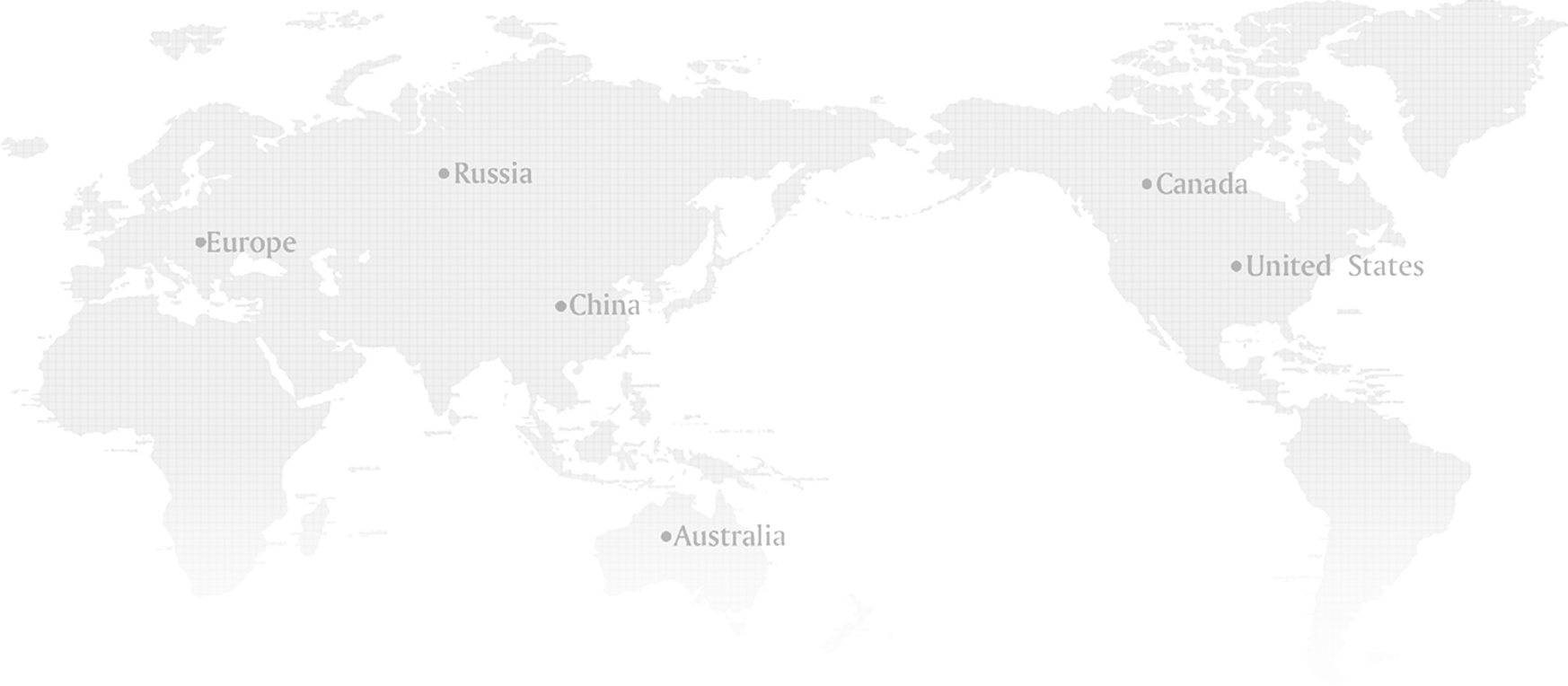 感谢观看 一起奋斗吧！
Lorem ipsum dolor sit amet, consectetur adipiscing elit. Curabitur elementum posuere pretium. Quisque nibh dolor, dignissim ac dignissim ut, luctus ac urna. Aliquam aliquet non massa quis tincidunt.
汇报人：PPT汇
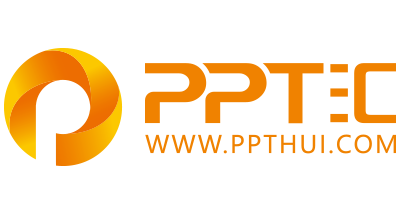 上万精品PPT模板全部免费下载
PPT汇    www.ppthui.com
PPT模板下载：www.ppthui.com/muban/            行业PPT模板：www.ppthui.com/hangye/
工作PPT模板：www.ppthui.com/gongzuo/         节日PPT模板：www.ppthui.com/jieri/
PPT背景图片： www.ppthui.com/beijing/            PPT课件模板：www.ppthui.com/kejian/
[Speaker Notes: 模板来自于 https://www.ppthui.com    【PPT汇】]
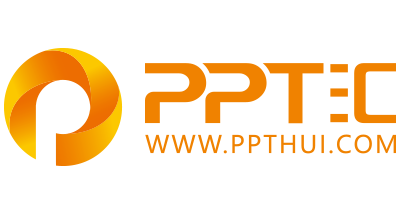 10000+套精品PPT模板全部免费下载
www.ppthui.com
PPT汇

PPT模板下载：www.ppthui.com/muban/            行业PPT模板：www.ppthui.com/hangye/
工作PPT模板：www.ppthui.com/gongzuo/         节日PPT模板：www.ppthui.com/jieri/
党政军事PPT：www.ppthui.com/dangzheng/     教育说课课件：www.ppthui.com/jiaoyu/
PPT模板：简洁模板丨商务模板丨自然风景丨时尚模板丨古典模板丨浪漫爱情丨卡通动漫丨艺术设计丨主题班会丨背景图片

行业PPT：党政军事丨科技模板丨工业机械丨医学医疗丨旅游旅行丨金融理财丨餐饮美食丨教育培训丨教学说课丨营销销售

工作PPT：工作汇报丨毕业答辩丨工作培训丨述职报告丨分析报告丨个人简历丨公司简介丨商业金融丨工作总结丨团队管理

More+
[Speaker Notes: 模板来自于 https://www.ppthui.com    【PPT汇】]